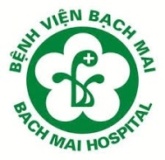 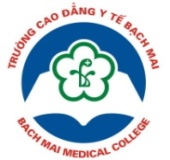 TRƯỜNG CAO ĐẲNG Y TẾ BẠCH MAI
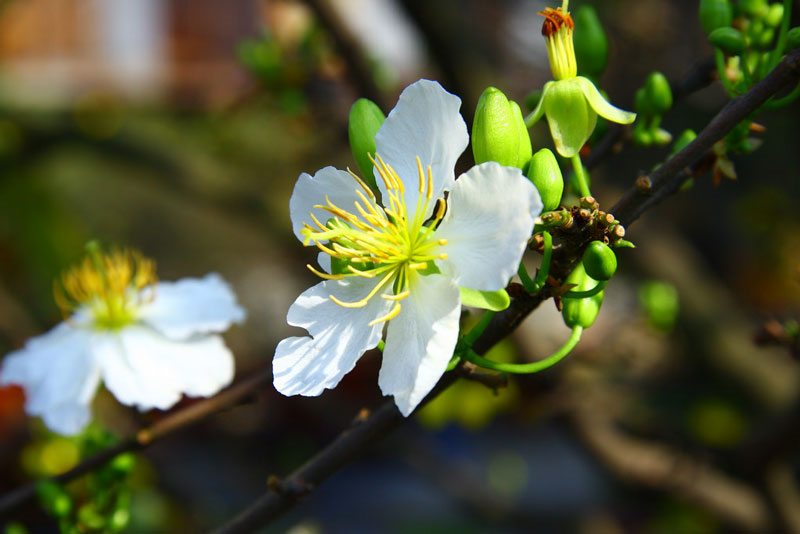 1
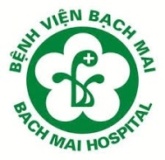 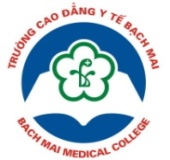 TRƯỜNG CAO ĐẲNG Y TẾ BẠCH MAI
Kể các phương pháp làm sạch khoang miệng?
Đánh răng
Súc miệng 
Chăm sóc răng miệng đặc biệt
2
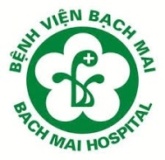 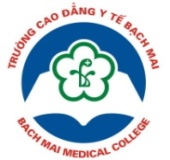 TRƯỜNG CAO ĐẲNG Y TẾ BẠCH MAI
KỸ THUẬT 
CHĂM SÓC RĂNG MIỆNG ĐẶC BIỆT



                                          
						      


			
                                        		                            
                                                                  		 Bộ môn Điều dưỡng
3
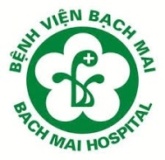 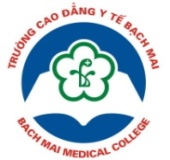 MỤC TIÊU BÀI HỌC
Trình bày được mục đích, áp dụng, không áp dụng KT chăm sóc răng miệng đặc biệt (CSRM). 
Trình bày được các tai biến, dự phòng và xử trí các tai biến có thể xảy ra khi thực hiện KT trong tình huống lâm sàng.
Chuẩn bị được NB, ĐD, DC đầy đủ, chu đáo, khoa học để tiến hành KT CSRM đặc biệt đúng quy trình.
Tiến hành đúng, đầy đủ các bước của quy trình KT CSRM đặc biệt với tình huống lâm sàng, tôn trọng tính cá biệt của từng ca bệnh.
Thể hiện được thái độ ân cần, tôn trọng NB trong giao tiếp và thiết lập được môi trường chăm sóc người bệnh an toàn trong tình huống dạy học cụ thể.
Có khả năng làm việc độc lập, đồng thời phối hợp tốt với các thành viên trong nhóm để thực hiện QTKT.
4
[Speaker Notes: SV đọc, GV tóm tắt]
NỘI DUNG BUỔI HỌC
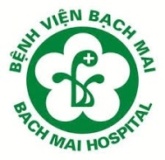 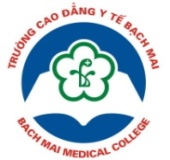 NỘI DUNG BUỔI HỌC
Kiến thức liên quan:
Mục đích
Áp dụng
Không áp dụng
Tai biến, dự phòng và cách xử trí 
Sai hỏng thường gặp
Lưu ý
2. Quy trình kỹ thuật
Chuẩn bị
Tiến hành kỹ thuật
5
[Speaker Notes: Về nội dung buổi học, buổi học sẽ gồm 2 phần
Phần 1 kiến thức liên quan
Phần 2: Quy trình kỹ thuật]
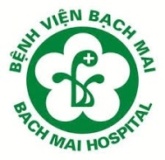 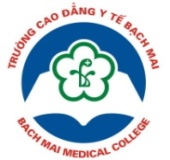 CÂU HỎI 1
Mục đích của việc chăm sóc răng miệng là gì?
6
[Speaker Notes: Đặt câu hỏi
SV trả lời]
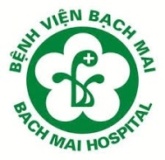 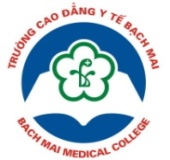 1. MỤC ĐÍCH
Giữ răng miệng người bệnh luôn sạch sẽ, giúp người bệnh thoải mái, dễ chịu.
Giúp NB ăn ngon miệng.
Ngăn ngừa bệnh lý nhiễm trùng ở khoang miệng. Phòng ngừa các bệnh về răng miệng.
Hạn chế sự lây nhiễm trong trường hợp có tổn thương ở miệng.
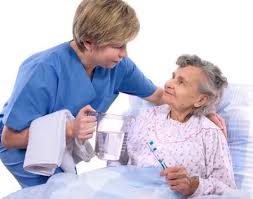 7
[Speaker Notes: Trả lời]
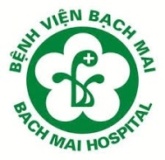 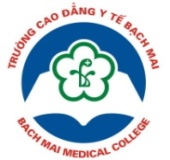 CÂU HỎI 2
Hãy kể các trường hợp áp dụng của KT CSRM đặc biệt?
8
[Speaker Notes: GV Hỏi, gợi ý
SV trả lời]
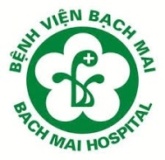 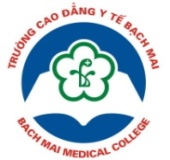 2. TRƯỜNG HỢP ÁP DỤNG
Người bệnh không tự chăm sóc răng miệng được: liệt, gãy xương, sau mổ…
NB nặng: hôn mê, thở máy…
Tổn thương ở vùng miệng, gãy xương hàm
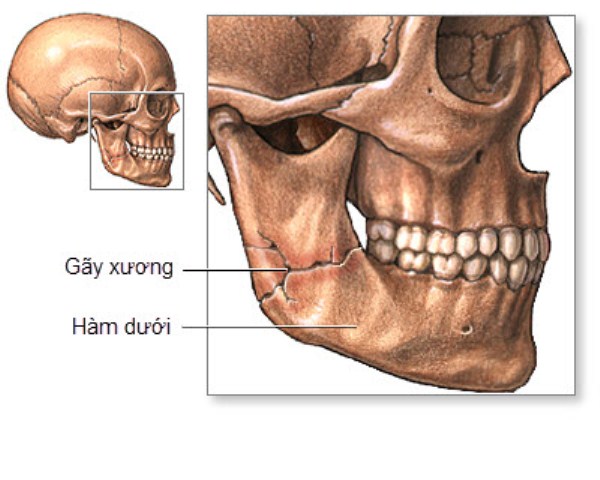 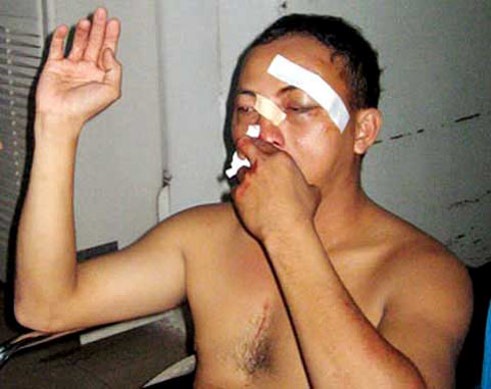 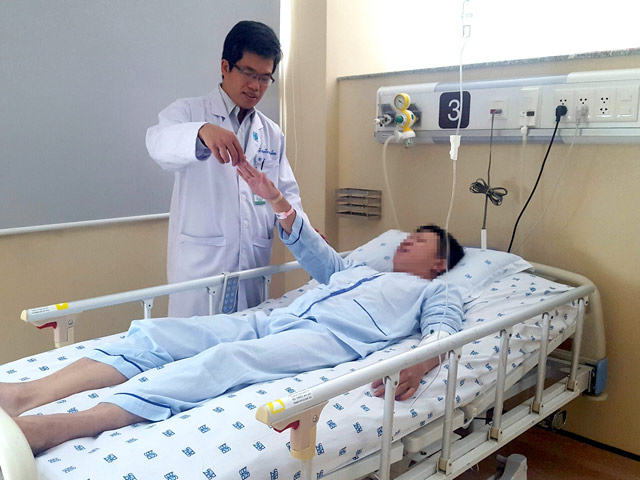 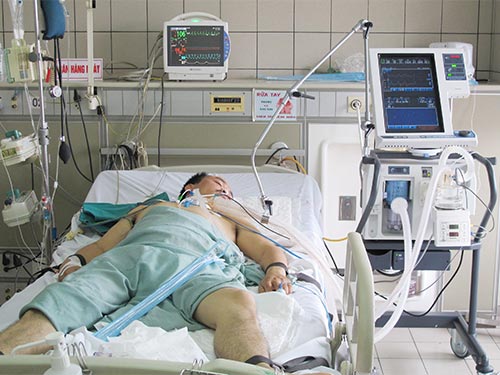 9
[Speaker Notes: Thuyết trình
Nhấn mạnh]
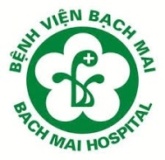 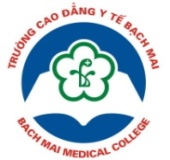 CÂU HỎI 3
Hãy kể các trường hợp không áp dụng 
của KT CSRM đặc biệt?
10
[Speaker Notes: GV đặt câu hỏi
SV trả lời, giải thích vì sao chọn kết quả đó
Vậy những nguyên tắc còn lại thuộc nhóm nguyên tắc nào]
3. TRƯỜNG HỢP KHÔNG ÁP DỤNG
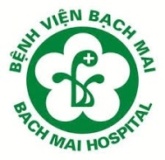 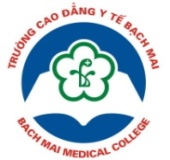 Người  bệnh đang trong tình trạng nguy kịch
Người bệnh đang co giật
11
[Speaker Notes: Tóm tắt mục 1,2,3
Thuyết trình: chúng ta tiếp tục tìm hiểu đến mục tai biến và lưu ý khi thay vải trải giường]
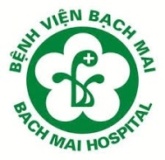 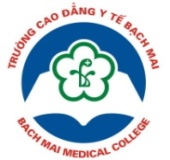 CÂU HỎI 4
Trình bày các tai biến có thể gặp khi thực hiện
 KT CSRM đặc biệt?
12
[Speaker Notes: GV đặt câu hỏi
SV trả lời, giải thích vì sao chọn kết quả đó
Vậy những nguyên tắc còn lại thuộc nhóm nguyên tắc nào]
4.TAI BIẾN, DỰ PHÒNG VÀ XỬ TRÍ
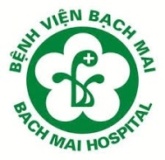 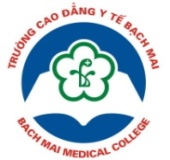 1. Xây xát, chảy máu niêm mạc miệng
Động tác nhẹ nhàng, đúng kỹ thuật.
Rửa sạch chỗ xây xát
Ấn gạc tại vị trí chảy máu
Kiểm tra răng giả trước khi thực hiện KT.
Tư thế thích hợp
Theo dõi tình trạng hô hấp trong suốt quá trình
Hỗ trợ hô hấp cho NB: tăng oxy, nghiệm pháp Heimlich; nghiêng đầu …
Báo BS nếu cần
2. Dị vật đường thở
Tư thế thích hợp
Sử dụng dung dịch rửa vừa đủ.
Không cho NB súc miệng nếu rối loạn nuốt
Vỗ rung
Hút dịch phế khí phế quản.
Báo BS nếu cần
3. Sặc nước
13
[Speaker Notes: Hiệu ứng]
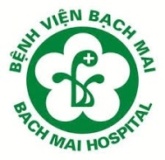 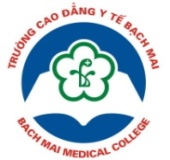 TÌNH HUỐNG LÂM SÀNG
NB Nguyễn Ngọc H; Sinh năm: 1965; Giường:12; Phòng: 304; Khoa: Thần kinh. 
Địa chỉ: 15, Hàng Bạc, Hoàn Kiếm, Hà Nội.
Chẩn đoán: Tai biến mạch máu não
Hiện tại: NB tỉnh, liệt ½ người phải, khoang miệng bẩn, hơi thở hôi
Yêu cầu:
Chuẩn bị người bệnh để thực hiện KT CSRM cho NB H?
Hãy chuẩn bị điều dưỡng, dụng cụ phù hợp để thực hiện KT CSRM đặc biệt cho người bệnh H?
Tiến hành KT CSRM đặc biệt cho người bệnh H?
14
[Speaker Notes: Tóm tắt tình huống: GV hoặc SV]
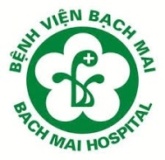 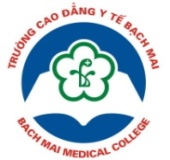 TÌNH HUỐNG LÂM SÀNG
NB Nguyễn Ngọc H; Sinh năm: 1965; Giường:12; Phòng: 304; Khoa: Thần kinh. 
Địa chỉ: 15, Hàng Bạc, Hoàn Kiếm, Hà Nội.
Chẩn đoán: Tai biến mạch máu não
Hiện tại: NB tỉnh, liệt ½ người phải, khoang miệng bẩn, hơi thở hôi
Yêu cầu:

1. Chuẩn bị người bệnh để thực hiện KT CSRM cho NB H?
15
[Speaker Notes: Tóm tắt tình huống: GV hoặc SV]
TÌNH HUỐNG LÂM SÀNG
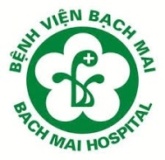 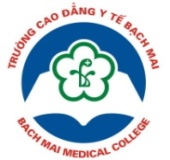 NB Nguyễn Ngọc H; Sinh năm: 1965; Giường:12; Phòng: 304; Khoa: Thần kinh. 
Địa chỉ: 15, Hàng Bạc, Hoàn Kiếm, Hà Nội.
Chẩn đoán: Tai biến mạch máu não
Hiện tại: NB tỉnh, liệt ½ người phải, khoang miệng bẩn, hơi thở hôi
Yêu cầu:

2.Hãy chuẩn bị điều dưỡng, dụng cụ phù hợp để thực hiện KT CSRM đặc biệt cho người bệnh H?
16
[Speaker Notes: Tóm tắt tình huống: GV hoặc SV]
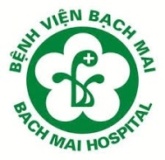 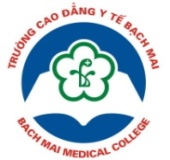 TÌNH HUỐNG LÂM SÀNG
NB Nguyễn Ngọc H; Sinh năm: 1965; Giường:12; Phòng: 304; Khoa: Thần kinh. 
Địa chỉ: 15, Hàng Bạc, Hoàn Kiếm, Hà Nội.
Chẩn đoán: Tai biến mạch máu não
Hiện tại: NB tỉnh, liệt ½ người phải, khoang miệng bẩn, hơi thở hôi
Yêu cầu:

3. Tiến hành KT CSRM đặc biệt cho người bệnh H?
17
[Speaker Notes: Tóm tắt tình huống: GV hoặc SV]
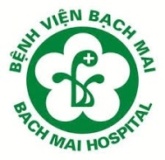 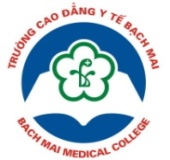 KỸ THUẬT CHĂM SÓC RĂNG MIỆNG ĐẶC BIỆT
Để người bệnh nằm đầu nghiêng về phía ĐD 
Choàng nilon và khăn qua cổ người bệnh, để khay hạt đậu cạnh má..
Mở gói dụng cụ, rót nước muối ra bát kền, đi găng. Bôi glycerin vào lưỡi và môi (nếu khô nứt). Tháo răng giả (nếu có).
Dùng kẹp không mấu gắp gạc củ ấu, nhúng nước muối sinh lý rửa sạch hàm răng nhiều lần (mặt ngoài, mặt nhai, mặt trong, từ cung răng cửa vào trong răng hàm). Hàm trên rồi đến hàm dưới 
Rửa sạch vòm miệng, lưỡi người bệnh, 2 góc hàm phía trong má lợi môi).
6.   Cho NB súc miệng bằng cốc (nếu tỉnh và có thể làm được). Thấm khô khoang miệng bằng gạc củ ấu (nếu NB hôn mê hoặc không súc miệng được). Bôi Glycerin vào lưỡi, lợi, môi (nếu cần).
Giúp NB về tư thế thoải mái. Đánh giá NB sau khi thực hiện KT. Dặn người bệnh những điều cần thiết).
Thu dọn dụng cụ, Rửa tay,  Ghi phiếu CS
18
[Speaker Notes: Chỉ ra các bước khó, bước dễ sai lỗi
Bước quan trọng]
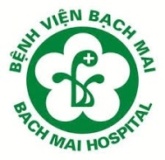 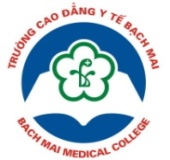 KỸ THUẬT CHĂM SÓC RĂNG MIỆNG ĐẶC BIỆT
Để người bệnh nằm đầu nghiêng về phía ĐD 
Choàng nilon và khăn qua cổ người bệnh, để khay hạt đậu cạnh má..
Mở gói dụng cụ, rót nước muối ra bát kền, đi găng. Bôi glycerin vào lưỡi và môi (nếu khô nứt). Tháo răng giả (nếu có).
Dùng kẹp không mấu gắp gạc củ ấu, nhúng nước muối sinh lý rửa sạch hàm răng nhiều lần (mặt ngoài, mặt nhai, mặt trong, từ cung răng cửa vào trong răng hàm). Hàm trên rồi đến hàm dưới 
Rửa sạch vòm miệng, lưỡi người bệnh, 2 góc hàm phía trong má lợi môi).
6.   Cho NB súc miệng bằng cốc (nếu tỉnh và có thể làm được). Thấm khô khoang miệng bằng gạc củ ấu (nếu NB hôn mê hoặc không súc miệng được). Bôi Glycerin vào lưỡi, lợi, môi (nếu cần).
Giúp NB về tư thế thoải mái. Đánh giá NB sau khi thực hiện KT. Dặn người bệnh những điều cần thiết).
Thu dọn dụng cụ, Rửa tay,  Ghi phiếu CS
19
[Speaker Notes: Chỉ ra các bước khó, bước dễ sai lỗi
Bước quan trọng]
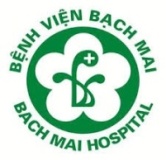 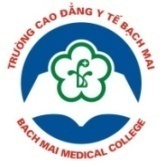 VIDEO
KỸ THUẬT 
CHĂM SÓC RĂNG MIỆNG ĐẶC BIỆT
20
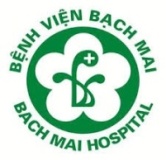 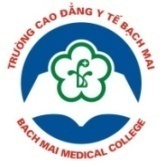 GHI PHIẾU CHĂM SÓC
Họ tên người bệnh:......NGUYỄN NGỌC H.........Sinh năm:.....1965.....Nam/ Nữ: Nam
Số giường: 12 Buồng: 304   khoa: Thần kinh
Địa chỉ: 15 Hàng Bạc , Hoàn kiếm, Hà Nội...
Chẩn đoán:  Tai biến mạch máu não
21
[Speaker Notes: GV giới thiệu có 01 buổi để thực hành kỹ hơn]
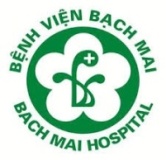 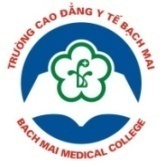 GHI PHIẾU CHĂM SÓC
Họ tên người bệnh:......NGUYỄN NGỌC H.........Sinh năm:.....1965.....Nam/ Nữ: Nam
Số giường: 12 Buồng: 304   khoa: Thần kinh
Địa chỉ: 15 Hàng Bạc , Hoàn kiếm, Hà Nội...
Chẩn đoán:  Tai biến mạch máu não
22
[Speaker Notes: GV giới thiệu có 01 buổi để thực hành kỹ hơn]
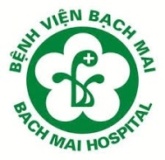 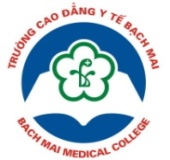 CÁC SAI HỎNG
Không chuẩn bị dụng cụ đầy đủ
Sử dụng kẹp không đúng
Nhúng dung dịch rửa quá nhiều.
Súc miệng không đúng cách
23
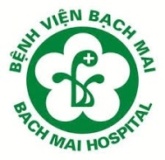 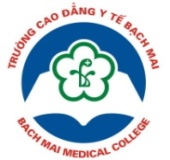 LƯU Ý
Nhận định tình trạng NB trước khi thực hiện kỹ thuật.
Kiểm tra răng giả, Canuyn Mayo, ống nội khí quản
Vệ sinh răng miệng theo một trình tự nhất định để tránh bỏ sót. 
Trường hợp NB có vết thương vùng miệng cần xử trí và báo BS.
Bôi glycerine trước khi tiến hành trong trường hợp môi khô, lưỡi bẩn.
Tránh để sót gạc trong khoang miệng.
Theo dõi NB, các thiết bị đi kèm trong suốt quá trình thực hiện
Một số trường hợp đặc biệt sử dụng bàn chải nhúng dung dịch chăm sóc răng miệng chuyên dụng (Kin, Listerine …) chải răng, sau đó lau lại bằng gạc.
24
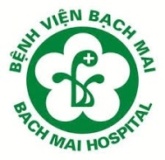 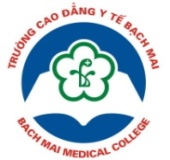 YÊU CẦU THỰC TẬP
CHIA 3 NHÓM THỰC TẬP
TIẾN HÀNH KỸ THUẬT CÁC BƯỚC THEO BẢNG KIỂM
25
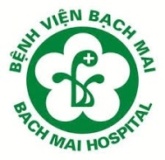 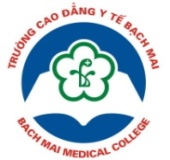 TRƯỜNG CAO ĐẲNG Y TẾ BẠCH MAI
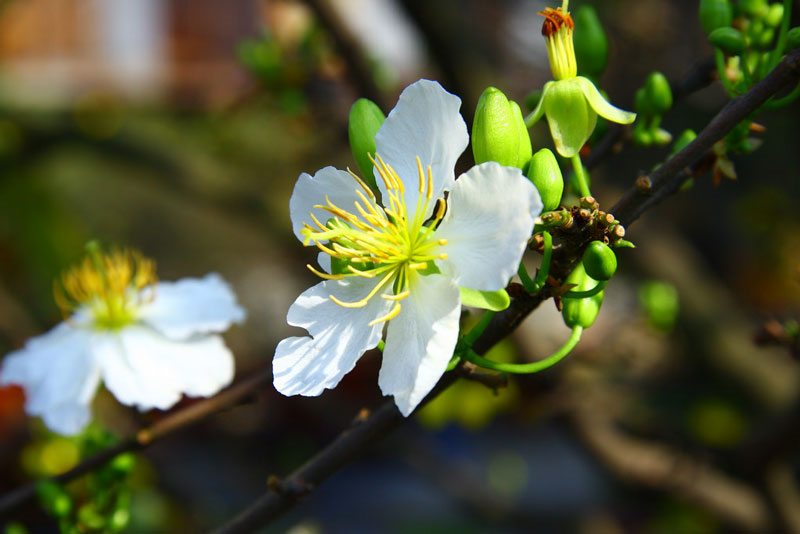 26